SCS 5703 Metodologia e Divulgação do Artigo Cientifico
2015
Seção da Discussão
Ivan França Jr. - Angela Cuenca – Cassia M Buchalla
Faculdade de Saúde PúblicaUniversidade de São Paulo
O que está em questão na seção de discussão?
Como EU(NÓS) interpreto(amos) este resultado?
Que sentido faz seu estudo dentro ou contra paradigmas vigentes?
Discussão bem escrita deve:
centrar-se na interpretação dos SEUS resultados
responder os objetivos com base nos SEUS resultados
agregar literatura, na medida necessária para a                                          interpretação de SEUS resultados
mostrar as relações teóricas e metodológicas                                                                dos SEUS resultados
apoiar ou confrontar interpretações e propor alternativas                     baseadas nos SEUS resultados e conhecimento
Erros comuns na seção de discussão
recapitular resultados
descrever a literatura sem diálogo com seus resultados                                                                    (técnica da lula)
redação que transpareça timidez, insegurança ou dúvida
conclusões generalizantes não baseadas nos resultados
Fuja da Discussão fofoca
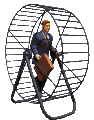 Ela apenas compara os dados com os de outros autores, mas não acrescenta mais nada.
Fuja da Discussão fofoca
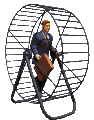 A discussão deve ser um texto argumentativo onde o autor valida suas conclusões
Ela apenas compara os dados com os de outros autores, mas não acrescenta mais nada.
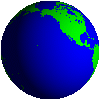 A comparação de estudos transversais com metodologias similares permite detectar mudanças nos anos de intervalo e a identificação de eventuais desigualdades geracionais, sociais, regionais, étnico/raciais e por sexo na testagem anti-HIV.7
A proporção de indivíduos testados uma vez na vida aumentou significativamente entre 1998 e 2005 (de 20% para 33,6%), o que equivaleria a quase 27 milhões de pessoas testadas alguma vez na vida no Brasil urbano em 2005. Excluídos os doadores, os testados seriam 22,7 milhões (28,6%).6
... Em pesquisa realizada em 1991 pelo Datafolha em sete capitais (São Paulo, Rio de Janeiro, Belo Horizonte, Porto Alegre, Curitiba, Salvador e Recife), indicou-se uma cobertura global de 14%.h Ou seja, teria havido aumento de aproximadamente 100% entre 1991 e 2005. A mesma tendência é confirmada na comparação com estudo realizado pela Fundação Perseu Abramoi (2001), representativo das mulheres brasileiras acima de 15 anos de idade: 25% das que se declararam não virgens (88% da amostra) relataram terem feito teste na vida, projetando ao menos 22% de cobertura, comparativamente aos 38,2% em 2005. Assim, há evidências de que a realização de testes vem aumentando no País.
Não ignore limitações, mas não inviabilize o estudo
Não ignore limitações, mas não inviabilize o estudo
A third limitation of our study is that it did not provide an estimation of the ... Thus, even though 61.8% of respondents had received incompetent reviews at some point in their careers, the actual rate of incompetence might be much lower. Again, we recognize this limitation but still maintain that the survey provides useful information, because ...
Sci Eng Ethics 14: 305-310, 2008
Inicie com as conclusões

Valide a metodologia    (incluir aqui as limitações)

Valide os resultados(recapitule seus ou coloque resultados de outros)

Valide as conclusões(articule ou confronte paradigmas vigentes)
Construção de um parágrafo descritivo
Ideia principal do parágrafo
Frases que validam (metódos, resultados e conclusões) essa ideia
Contextualize a sua descrição
Use a técnica do “... e daí?”
Conclusões descritivas
A prevalência de sedentarismo observada no presente estudo foi mais baixa do que a encontrada entre crianças de 10 a 12 anos de Pelotas, RS (58,2%)19. Entretanto, é similar a estudos realizados em Pelotas e em Lages, SC, com jovens de 15 a 18 anos e de 10 e 17 anos, apresentando, respectivamente, 39%20 e 40%12 de sedentarismo. É importante ressaltar que nestes estudos foram utilizados diferentes inquéritos para investigação do nível de atividade física. As questões sobre atividade física, lazer e o tempo inativo foram adaptadas de acordo com as diversas culturas e houve divergência nos pontos de corte para determinar o sedentarismo11,17,20. Tais divergências nas metodologias utilizadas não permitem estabelecer uma correspondência direta entre os diversos grupos de crianças e adolescentes estudados. Entretanto, apesar das diferenças metodológicas entre os estudos, foi possível observar que, dentre os órfãos em consequência da aids, o sedentarismo é um problema de grande magnitude, assim como tem sido documentado entre crianças e adolescentes da população geral.
Conclusões descritivas
A prevalência de sedentarismo observada no presente estudo foi mais baixa do que a encontrada entre crianças de 10 a 12 anos de Pelotas, RS (58,2%)19. Entretanto, é similar a estudos realizados em Pelotas e em Lages, SC, com jovens de 15 a 18 anos e de 10 e 17 anos, apresentando, respectivamente, 39%20 e 40%12 de sedentarismo. É importante ressaltar que nestes estudos foram utilizados diferentes inquéritos para investigação do nível de atividade física. As questões sobre atividade física, lazer e o tempo inativo foram adaptadas de acordo com as diversas culturas e houve divergência nos pontos de corte para determinar o sedentarismo11,17,20. Tais divergências nas metodologias utilizadas não permitem estabelecer uma correspondência direta entre os diversos grupos de crianças e adolescentes estudados. Entretanto, apesar das diferenças metodológicas entre os estudos, foi possível observar que, dentre os órfãos em consequência da aids, o sedentarismo é um problema de grande magnitude, assim como tem sido documentado entre crianças e adolescentes da população geral.
Conclusões descritivas
A prevalência de sedentarismo observada no presente estudo foi mais baixa do que a encontrada entre crianças de 10 a 12 anos de Pelotas, RS (58,2%)19. Entretanto, é similar a estudos realizados em Pelotas e em Lages, SC, com jovens de 15 a 18 anos e de 10 e 17 anos, apresentando, respectivamente, 39%20 e 40%12 de sedentarismo. É importante ressaltar que nestes estudos foram utilizados diferentes inquéritos para investigação do nível de atividade física. As questões sobre atividade física, lazer e o tempo inativo foram adaptadas de acordo com as diversas culturas e houve divergência nos pontos de corte para determinar o sedentarismo11,17,20. Tais divergências nas metodologias utilizadas não permitem estabelecer uma correspondência direta entre os diversos grupos de crianças e adolescentes estudados. Entretanto, apesar das diferenças metodológicas entre os estudos, foi possível observar que, dentre os órfãos em consequência da aids, o sedentarismo é um problema de grande magnitude, assim como tem sido documentado entre crianças e adolescentes da população geral.
Conclusões descritivas
A prevalência de sedentarismo observada no presente estudo foi mais baixa do que a encontrada entre crianças de 10 a 12 anos de Pelotas, RS (58,2%)19. Entretanto, é similar a estudos realizados em Pelotas e em Lages, SC, com jovens de 15 a 18 anos e de 10 e 17 anos, apresentando, respectivamente, 39%20 e 40%12 de sedentarismo. É importante ressaltar que nestes estudos foram utilizados diferentes inquéritos para investigação do nível de atividade física. As questões sobre atividade física, lazer e o tempo inativo foram adaptadas de acordo com as diversas culturas e houve divergência nos pontos de corte para determinar o sedentarismo11,17,20. Tais divergências nas metodologias utilizadas não permitem estabelecer uma correspondência direta entre os diversos grupos de crianças e adolescentes estudados. Entretanto, apesar das diferenças metodológicas entre os estudos, foi possível observar que, dentre os órfãos em consequência da aids, o sedentarismo é um problema de grande magnitude, assim como tem sido documentado entre crianças e adolescentes da população geral.
Conclusões descritivas/interferências
This study provides further evidence of how important the desire for parenthood is among people living with HIV. Furthermore, in contrast to previous studies in developed countries, our study showed men to be significantly more likely to declare desire for parenthood.
	In the Swiss HIV Cohort Study10 22% of men (aged 20–50) and 20% of women (aged 20–40) reported current desire for having children. In a survey of a representative sample of people living with HIV in the United States, 28% of
men (aged 20 or older) and 29% of women (aged 20–44) expressed desire to have children in the future.19 In both these studies, gender was not a predictor of desire for parenthood.
Construção de um parágrafo de interferência
Ideia principal do parágrafo
Frases que validam (metódos, resultados e conclusões) essa ideia
Proponha um mecanismo testado ou hipotético
Use a técnica do “... e daí?”
Conclusões de interferência
Regarding the non-modifiable factors, lesser adherence was found among children/adolescents who lived with their grandparents. 
Most of the grandparents had a low level of schooling and often needed to reconcile caring for their own health with the responsibility of taking care of their grandchildren. 
Other studies suggest that grandparents are often the primary caregivers of children who have been orphaned as a consequence of AIDS, and this situation obligates them to take on additional roles and contributes to the difficulties in following up the children (Bock & Johnson, 2008; França-Junior, Doring, & Stella, 2006; Joslin & Brouard, 1995).
A low level of caregiver’s schooling has been cited as a predictor of non-adherence to ARV treatment (Williams et al., 2006). Actually, in Brazil this situation is worsened, especially among the poorer social
strata, because older birth cohorts have higher levels of illiteracy (Instituto Brasileiro de Geografia e Estatística, 2010).
Conclusões de interferência
Impaired fat oxidation was shown previously to be a risk factor for excess weight gain in several populations known to be
susceptible to obesity, including Pima Indians, previously obese women who had completed a weight-reduction program, and middle-aged men (28–32). In the present study, we found that nutritionally stunted children had measurably impaired fat oxidation compared with nonstunted control children living in the same environment. Specifically, stunted children had significantly higher RQs and lower fat oxidation in the fasting state and 30 min after a meal (subsequent postprandial measurements remained higher but not significantly so). This finding of reduced fat oxidation in the fasting and early postprandial states may help to explain previous observations (11–13) of increased prevalence of overweight among stunted adolescents and adults in developing countries, because fat that is not oxidized must be stored. Our findings also add to the literature suggesting that diet early in life has a significant effect on later metabolism and health (24, 26, 27).
Conclusões de interferência
Impaired fat oxidation was shown previously to be a risk factor for excess weight gain in several populations known to be
susceptible to obesity, including Pima Indians, previously obese women who had completed a weight-reduction program, and middle-aged men (28–32). In the present study, we found that nutritionally stunted children had measurably impaired fat oxidation compared with nonstunted control children living in the same environment. Specifically, stunted children had significantly higher RQs and lower fat oxidation in the fasting state and 30 min after a meal (subsequent postprandial measurements remained higher but not significantly so). This finding of reduced fat oxidation in the fasting and early postprandial states may help to explain previous observations (11–13) of increased prevalence of overweight among stunted adolescents and adults in developing countries, because fat that is not oxidized must be stored. Our findings also add to the literature suggesting that diet early in life has a significant effect on later metabolism and health (24, 26, 27).
Conclusões de interferência
Impaired fat oxidation was shown previously to be a risk factor for excess weight gain in several populations known to be
susceptible to obesity, including Pima Indians, previously obese women who had completed a weight-reduction program, and middle-aged men (28–32). In the present study, we found that nutritionally stunted children had measurably impaired fat oxidation compared with nonstunted control children living in the same environment. Specifically, stunted children had significantly higher RQs and lower fat oxidation in the fasting state and 30 min after a meal (subsequent postprandial measurements remained higher but not significantly so). This finding of reduced fat oxidation in the fasting and early postprandial states may help to explain previous observations (11–13) of increased prevalence of overweight among stunted adolescents and adults in developing countries, because fat that is not oxidized must be stored. Our findings also add to the literature suggesting that diet early in life has a significant effect on later metabolism and health (24, 26, 27).
Conclusões de interferência
Impaired fat oxidation was shown previously to be a risk factor for excess weight gain in several populations known to be
susceptible to obesity, including Pima Indians, previously obese women who had completed a weight-reduction program, and middle-aged men (28–32). In the present study, we found that nutritionally stunted children had measurably impaired fat oxidation compared with nonstunted control children living in the same environment. Specifically, stunted children had significantly higher RQs and lower fat oxidation in the fasting state and 30 min after a meal (subsequent postprandial measurements remained higher but not significantly so). This finding of reduced fat oxidation in the fasting and early postprandial states may help to explain previous observations (11–13) of increased prevalence of overweight among stunted adolescents and adults in developing countries, because fat that is not oxidized must be stored. Our findings also add to the literature suggesting that diet early in life has a significant effect on later metabolism and health (24, 26, 27).
Inicie com as conclusões

Valide a metodologia    (incluir aqui as limitações)

Valide os resultados(recapitule seus ou coloque resultados de outros)

Valide as conclusões(articule ou confronte paradigmas vigentes)
Validar as Conclusões
Validar a Metodologia
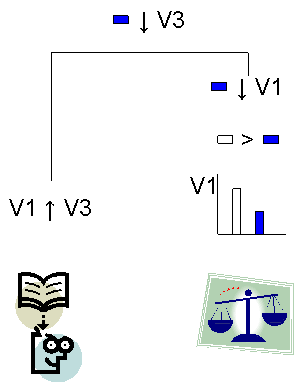 Validar os Resultados
O que seu estudo mostrou?Assinale os objetivos afirmados na introdução
Missão cumprida?Discuta seu PRINCIPAL resultado
Forças e limitações de seus métodos
Há outros achados?Discuta outros resultados
Discuta como os resultados apóiam ou refutam conhecimento atual
Mea culpa, mea maxima culpaLimitações do estudo
Roteiros NÃO-OBRIGATÓRIOS para a seção de discussão
Implicações no pensamento científico e prática atuais
Direções futuras “E daí?”Impactos no pensamento e prática atuais
Peat e cols, 2002
McFarland modificado por França-Junior, 2005